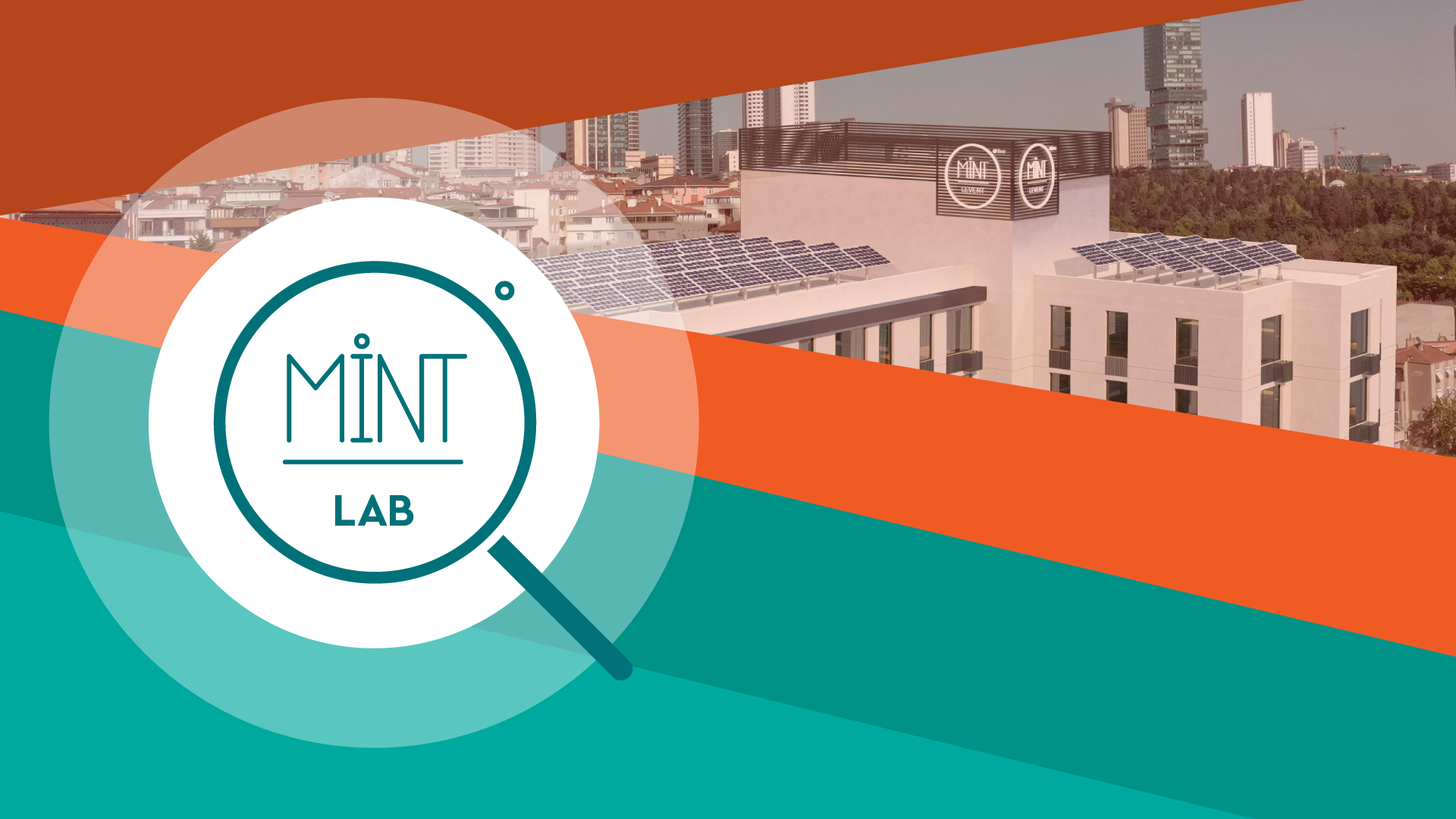 İSTANBUL KONUT PİYASASI
DEĞERLENDİRME RAPORU
AĞUSTOS 2021
NO:6
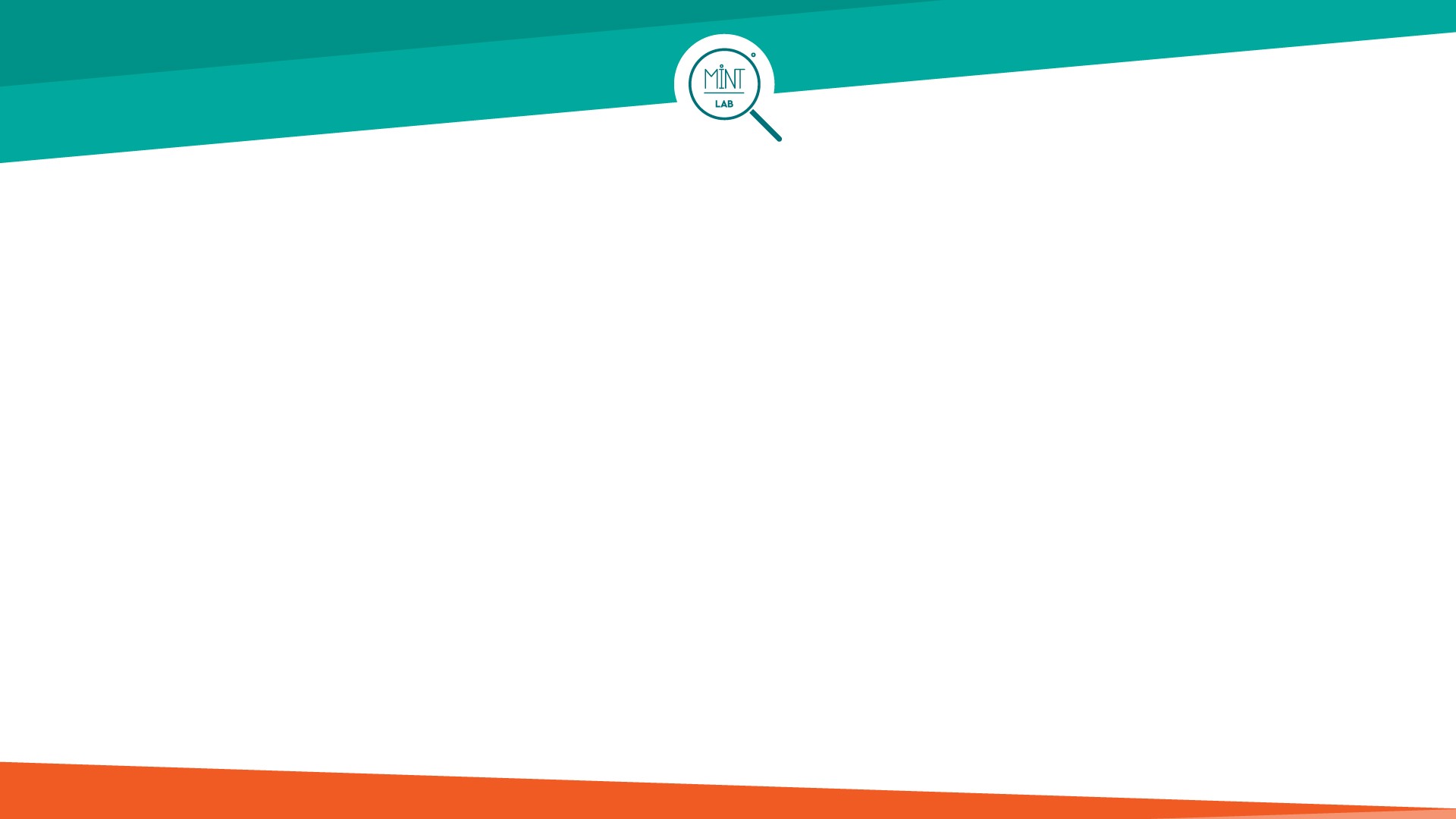 İSTANBUL: KONUT GETİRİSİ & FİNANSAL ARAÇLAR (YILLIK)
İstanbul özelinde, Mayıs ayında sermaye kazancı ve brüt kira getirisinden oluşan toplam getiri, aylık bazda %3,27; yıllık bazda ise %33,19 oranında gerçekleşmiştir. 2021 yılı Mayıs ayı itibariyle geriye dönük 10 yıllık dönemde İstanbul’daki konut yatırımlarının yıllık toplam getirisi (%19,01) Altın (%23,22) dışındaki finansal yatırım araçlarının getirilerinden daha yüksek oranda gerçekleşmiştir.
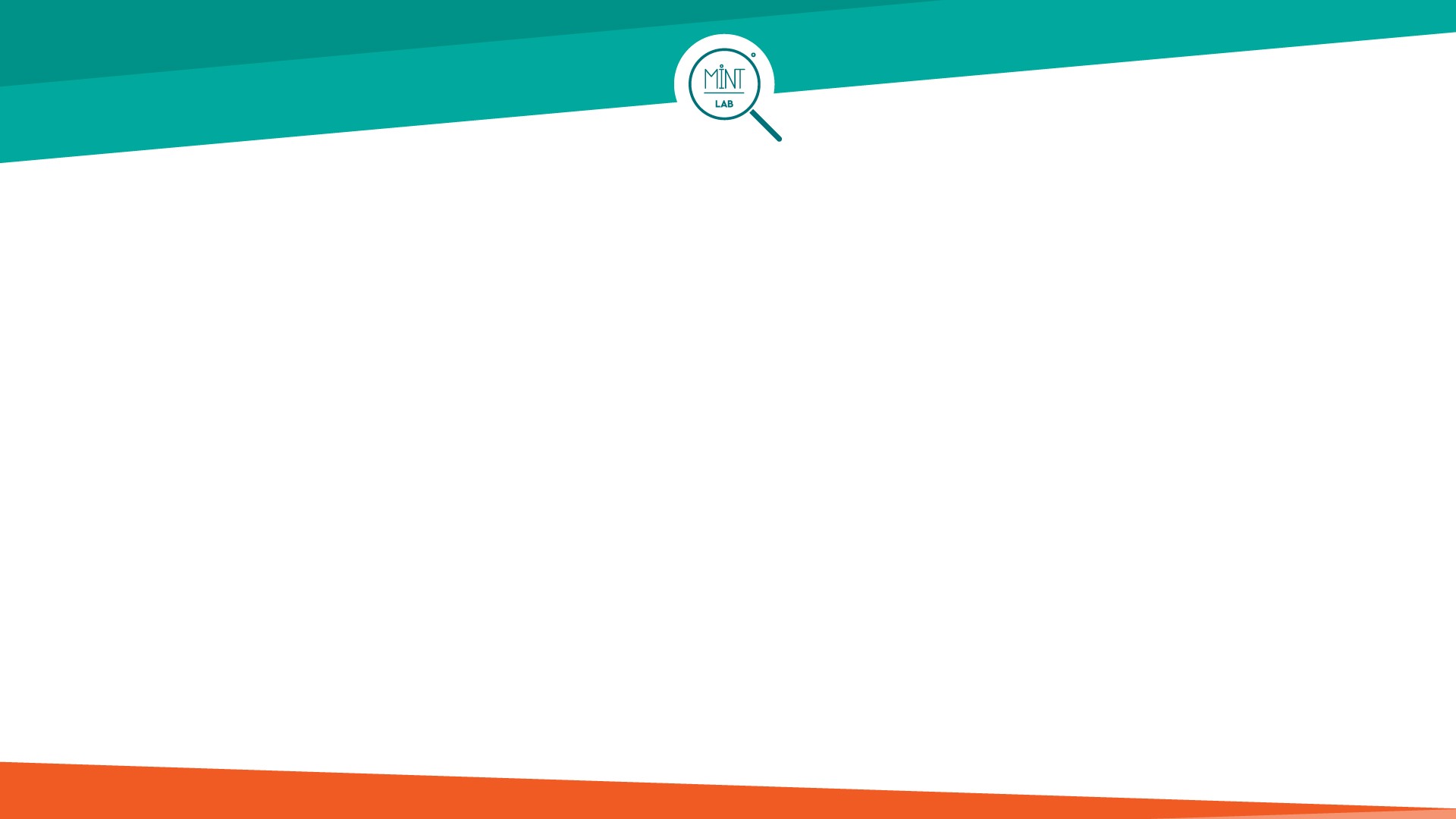 Türkiye Cumhuriyet Merkez Bankası tarafından yayımlanan Mayıs ayı Konut Fiyat Endeksi verileri incelendiğinde, İstanbul genelinde konutlarda aylık %2,75; altı aylık %10,43; yıllık %26,96 ve 5 yıllık periyotta ise %38,65 oranında nominal artış gözlemlenmiştir. Mayıs ayında İstanbul’daki reel getirinin TÜFE’nin altıda oluştuğu söylenebilir. Diğer taraftan, Haziran ayı için İstanbul konut fiyat endeksi beklenti değerimiz ise 152,47 puandır (aylık endeks değişim beklentisi: +%2,12).
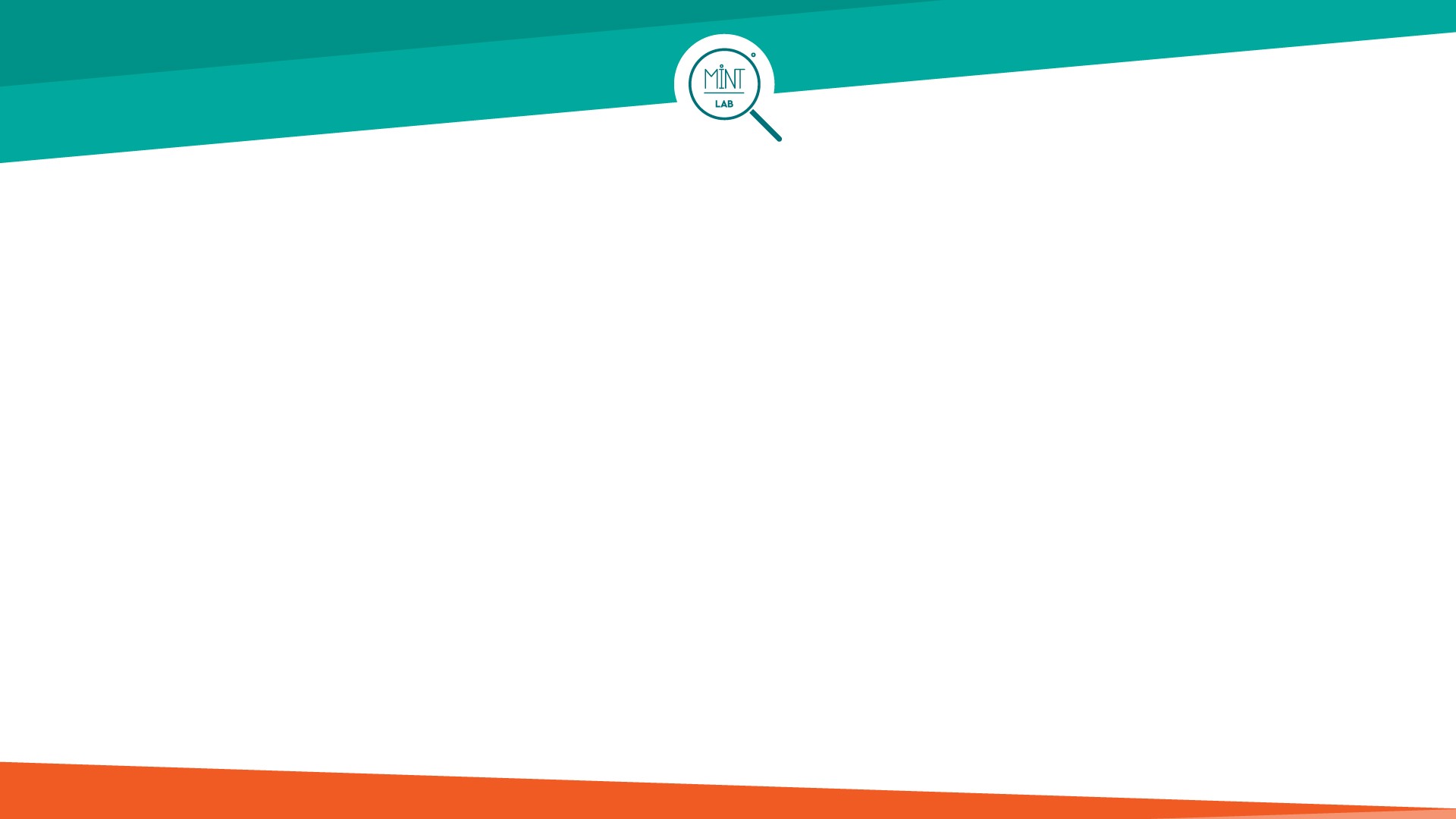 İstanbul’daki konut fiyatları Mayıs ayında 6.676,60 TL/m2 ve 800 ABD Dolar/m2 olarak ölçülmüştür. Yerel para bazında konut fiyatları geçen senenin aynı ayına göre yüzde 23 oranında, Amerikan doları karşılığı ise yüzde 3 oranında artmıştır. MintLab tarafından İstanbul’da 2021 yılı Mayıs ayı konut satış sayıları ve konut ortalama satış fiyatları dikkate alınarak hesaplanan «Konut Satış İşlem Hacmi» düzeyi 7,6 milyar TL’dir. Artan fiyat ortamında azalan işlem hacmi, fiyatların gelecek dönemlerde yön belirlemesi açısından çok önemlidir.
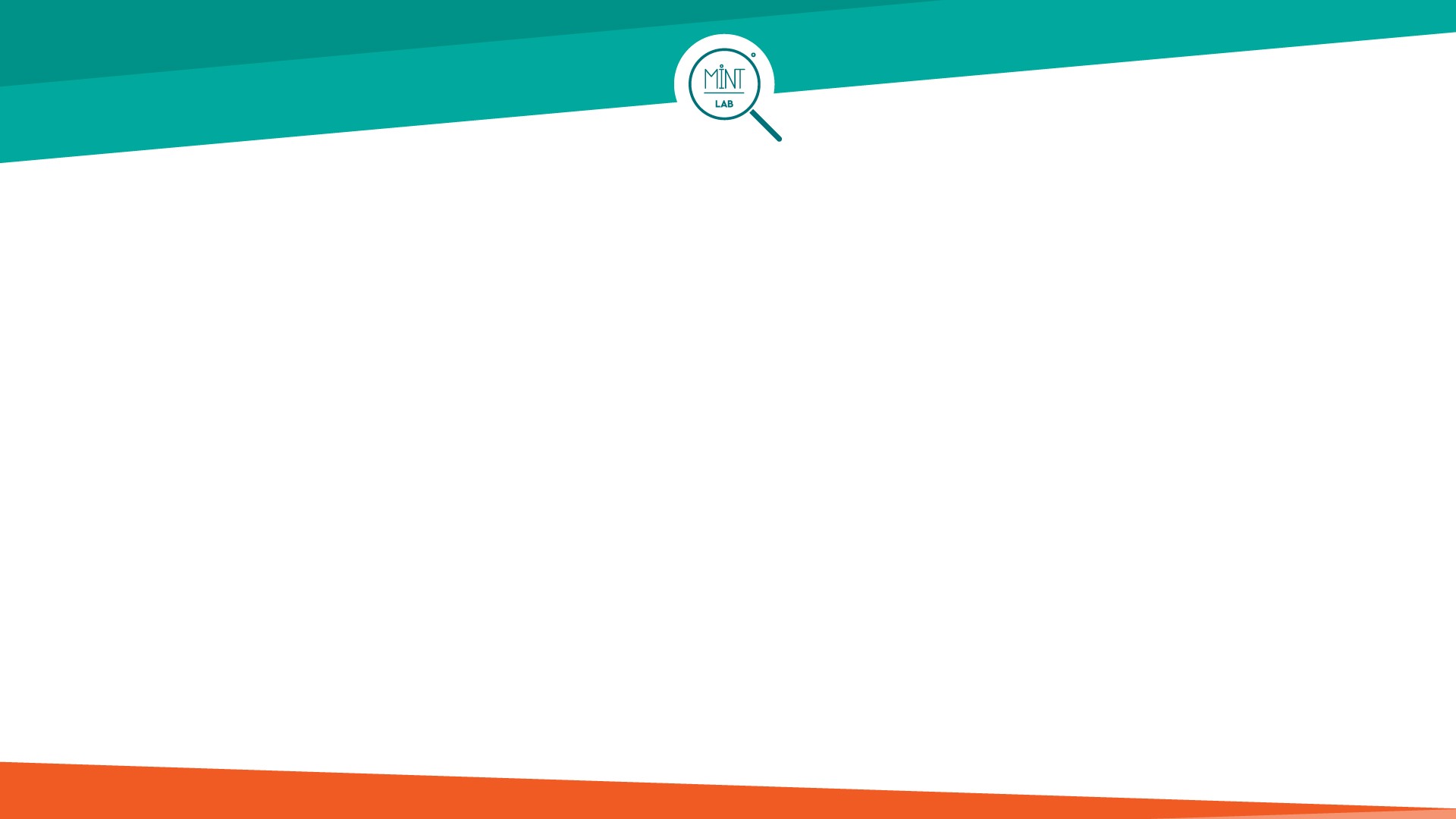 İstanbul’da Haziran ayı içerisinde 25.833 adet konut satışı (tarihsel ortalama: 19.702 adet) gerçekleştirilmiştir. Haziran ayındaki satışların %26’sı ilk el satışlardan, %74’ü ise ikinci el satışlardan oluşmaktadır. İstanbul’da satılan her ilk el konuta karşılık 2,81 adet ikinci el konut satışı yapılmış olup, bu oran tarihsel anlamda da en yüksek düzeyi göstermektedir. Bu durumda tüketicilerin göreli olarak daha düşük değerli konutlara yöneldiği söylenebilir.
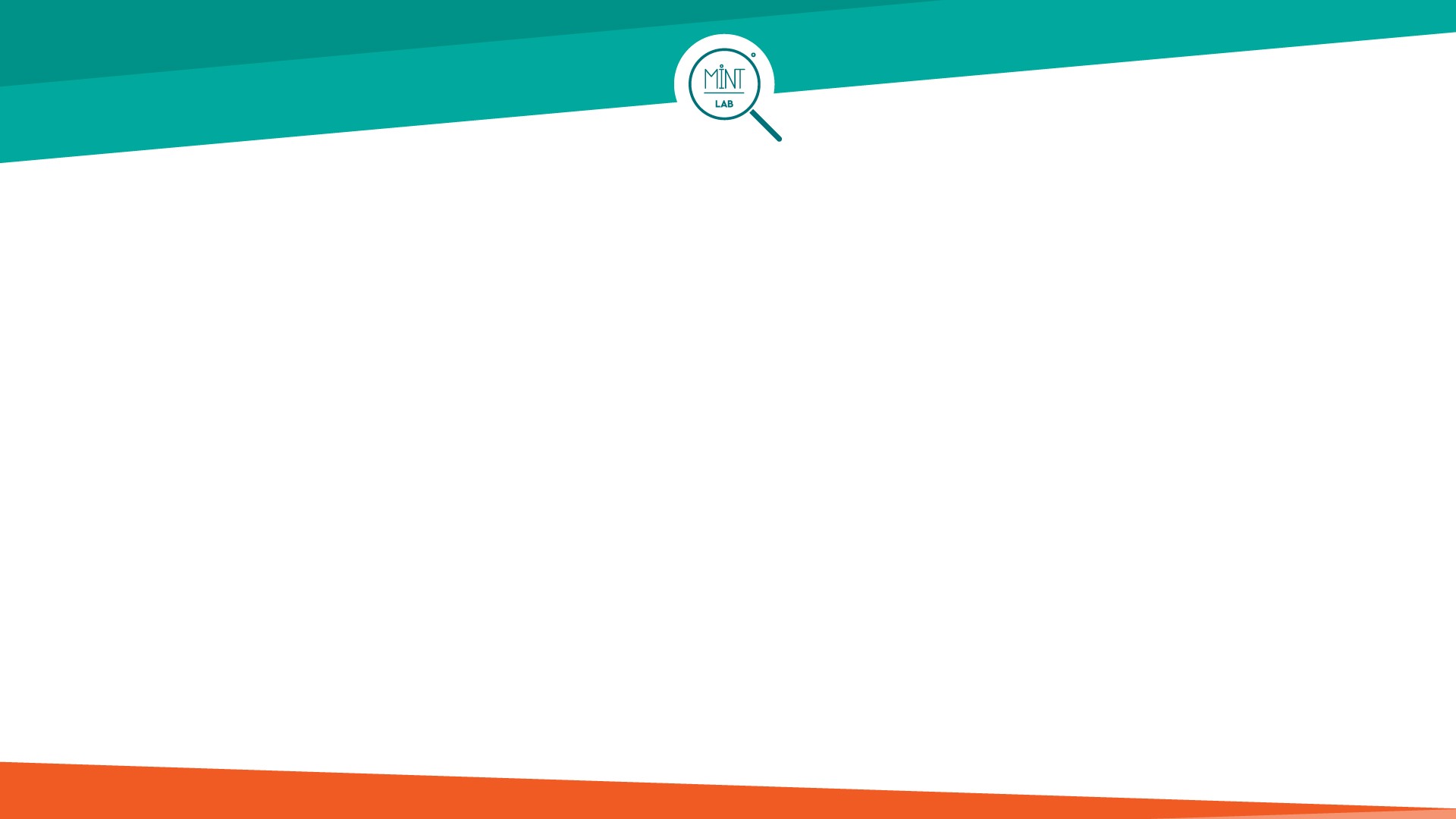 İstanbul’da Haziran ayı içerisinde en fazla konut satışının gerçekleştirildiği ilçe Esenyurt’tur (3.418 adet). Esenyurt’ta gerçekleştirilen satışlar İstanbul’daki toplam satışların yüzde 13’ü düzeyindedir. Haziran ayı içerisinde Kağıthane’de 644 adet (geçen ay: 361 adet) konut satışı gerçekleştirilirken, Beykoz ise 80 adetlik satış ile en az konut satışının gerçekleştirildiği ilçedir.
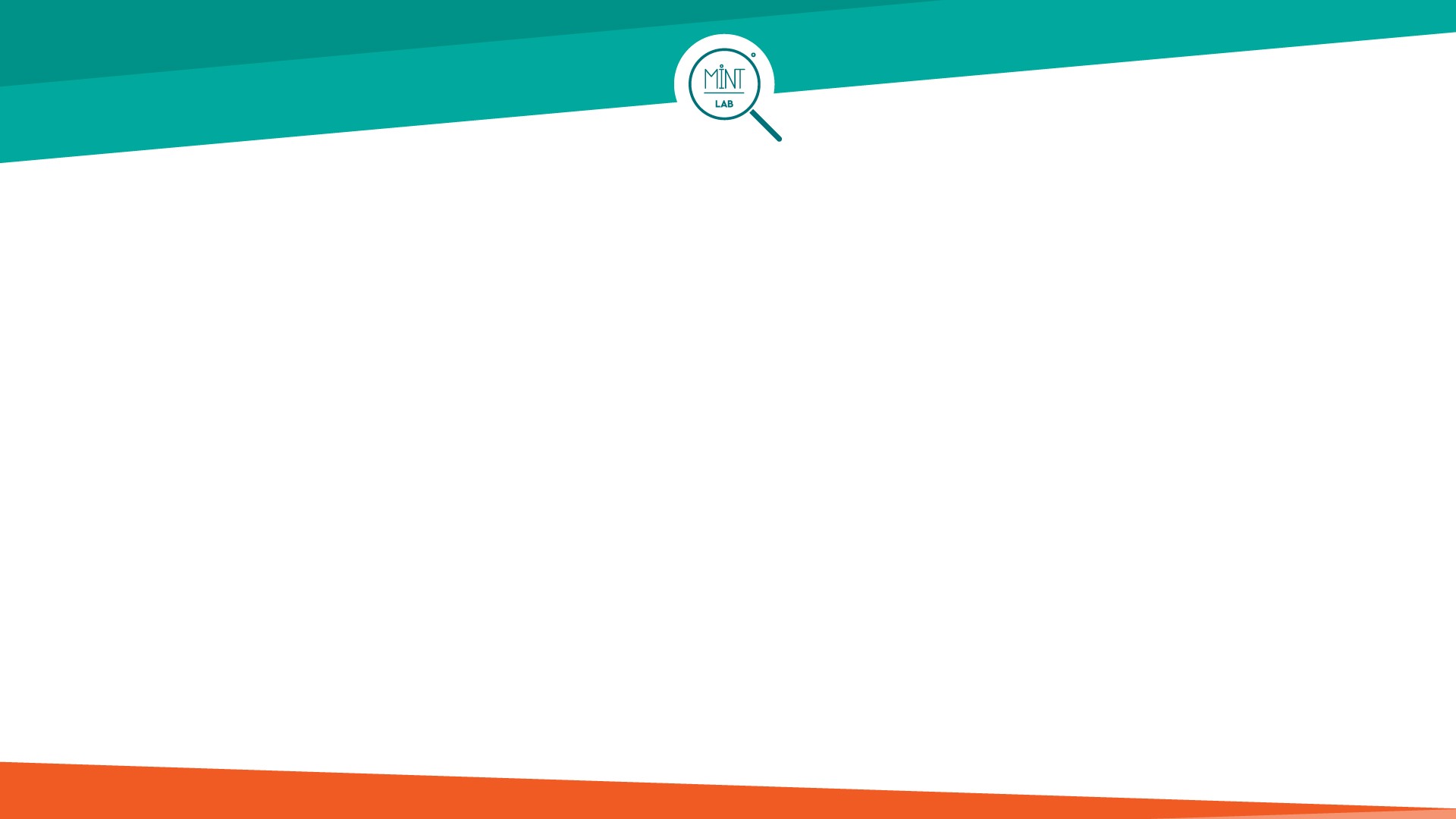 İstanbul’da Haziran ayında yabancıya yapılan konut satışları 2257 adet olarak gerçekleşmiştir. İstanbul’daki satışlar toplam yabancıya satılan konutların %48’ini oluşturmuştur. Diğer taraftan, Haziran ayındaki satış düzeyinin tarihsel ortalamadan 1350 adet daha fazla olduğu gözlemlenmiştir. Döviz kuru ile yabancıların konut alımları arasında +0,83 düzeyinde ilişki olduğu söylenebilir.
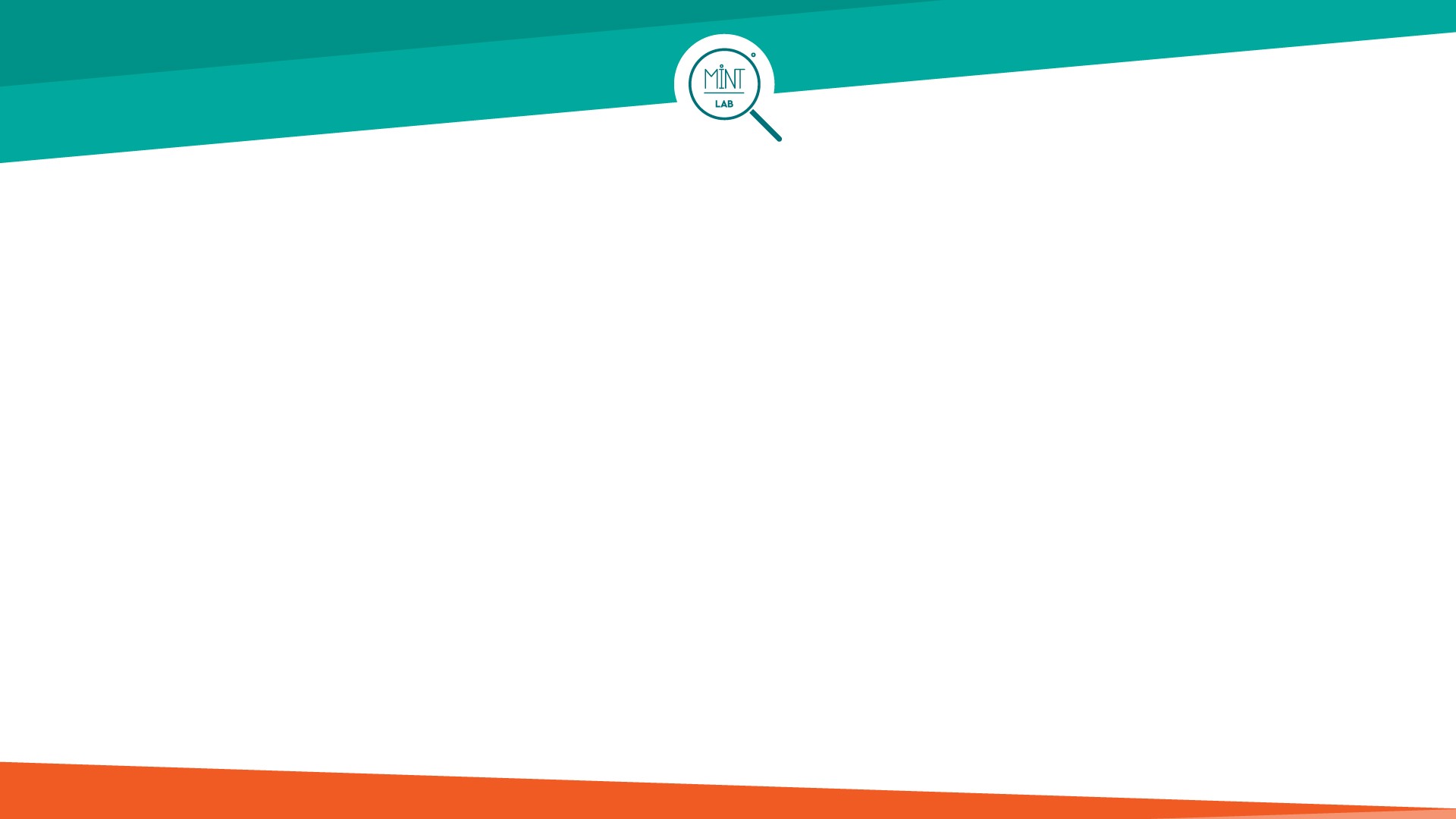 MintLab tarafından türetilen «Konut Fiyat-Hane Gelir Oranı» verilerine göre, İstanbul’da Mayıs ayında konut fiyatları ortalama hanehalkı harcanabilir gelirinin 2,92 katı olmuş ve eşik değer olan 3’ün altında kalmaya devam etmiştir.
MintLab tarafından türetilen «Konut Satın Alma Gücü Endeks» verilerine göre, İstanbul’da Mayıs ayında endeks değeri eşik değer olan 100’ün üzerinde 105 puan olarak ölçülmüştür. Konut fiyatları, hane harcanabilir geliri ve kredi faiz oranlarındaki gelişmeler konut satın alama gücü eğilimini şekillendirmektedir.
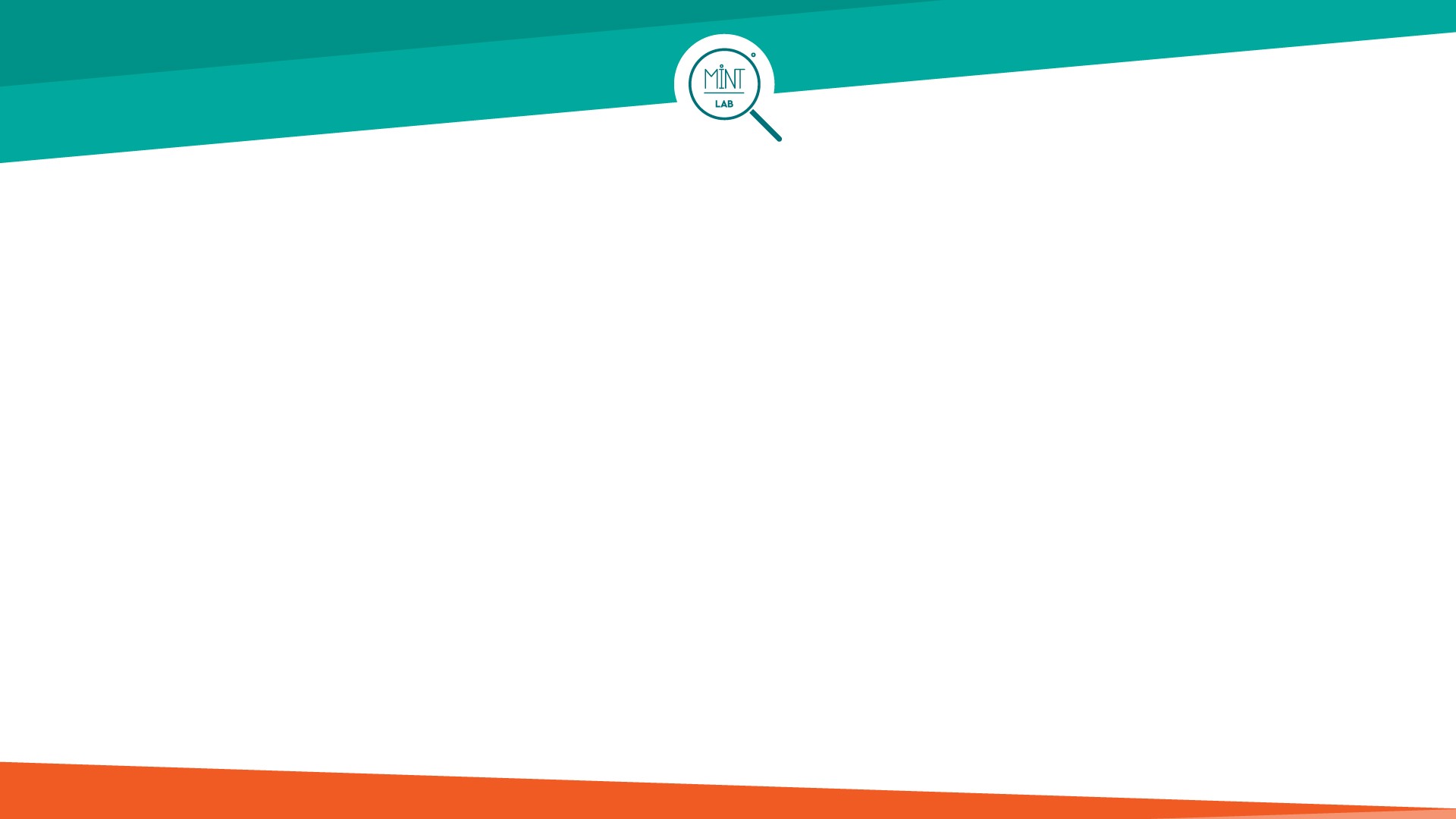 Türkiye İstatistik Kurumu tarafından açıklanan Mayıs ayı Türkiye geneli «İnşaat Maliyet Endeksi» verilerine göre, inşaat maliyetleri aylık %4,41 oranında, yıllık ise %39,56 oranında artmıştır. İnşaat maliyet endeksi ile dolar kuru arasındaki korelasyon düzeyinin +0,98 olması, kurdaki değişkenliğin inşaat girdi maliyetleri üzerinde mutlak etkin olduğu gerçeğini de göstermektedir.
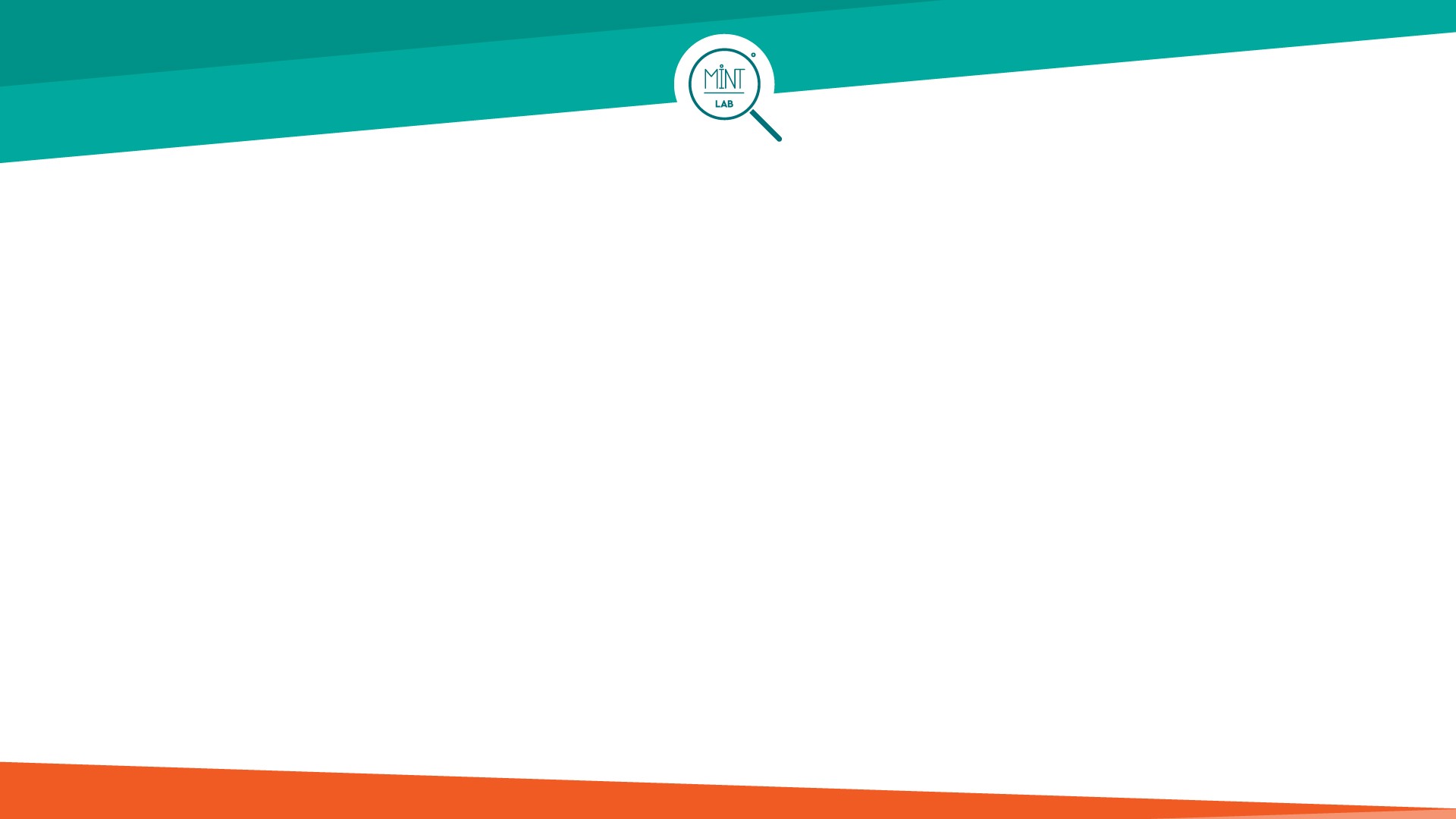 Brüt kira çarpanı (yatırım geri dönüş süresi), ilgili bölgede satın alınan ya da alınacak olan konutların kiraya verilmesi durumunda satış fiyatının kaç yıl içerisinde yıllık kira değeri ile karşılanabileceğini göstermektedir. İstanbul geneli için Mayıs ayında brüt kira çarpanı 15,5 yıl düzeyindedir. Göreli olarak satış fiyatlarına kıyasla artan kira değerleri brüt kira çarpanının azalmasına neden olmaktadır. (Not: İlgili veriler sahibinden.com emlak portalı üzerinden derlenmiş ve hesaplanmıştır, yatırım tavsiyesi değildir.)
MintLab tarafından türetilen «Konut Toplam Getiri Endeksi», konut yatırımcılarının elde ettikleri sermaye kazancı ve kira getirileri dikkate alınarak oluşturulmuştur. 2017 Ocak dönemi baz alınarak (2017 Ocak=100) hazırlanan endeks değeri, Mayıs ayı itibariyle İstanbul geneli için 202,7 puandır. Endeksteki aylık artış oranı yüzde 2,40’tır. (Not: İlgili veriler sahibinden.com emlak portalı üzerinden derlenmiş ve hesaplanmıştır, yatırım tavsiyesi değildir.)
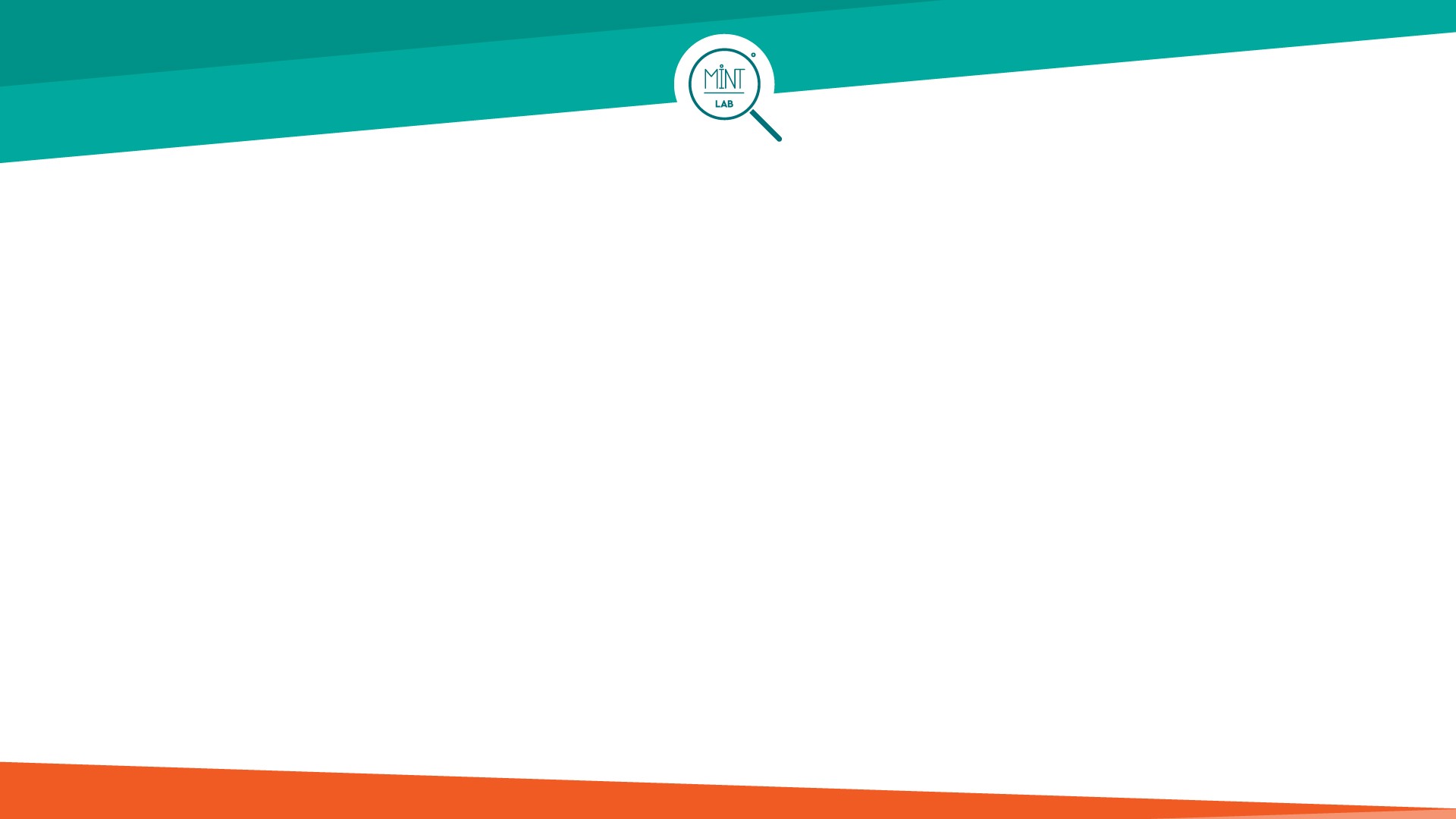 «Google Trends» Temmuz ayı satılık ve kiralık ev arama istatistikleri analiz edildiğinde, İstanbul genelinde satılık ev aramalarının bir önceki aya kıyasla %8,5 oranında azaldığı; ancak kiralık ev aramalarında ise %14,0 oranında artış olduğu görülmektedir. Hafta sonu ve tatil günlerinde arama sıklıklarının yoğunlaştığı söylenebilir. (Zaman İçinde Gösterilen İlgi: Sayılar, arama ilgisini belirli bir bölge ve zaman için grafikteki en yüksek noktayla göreli olarak gösterir. 100 değeri, terimin en yüksek popülerliğe sahip olmasıdır. 50 değeri, terimin bunun yarısı kadar popüler olduğu anlamına gelir. 0 değeri ise bu terim için yeterince veri olmadığı anlamına gelir.)
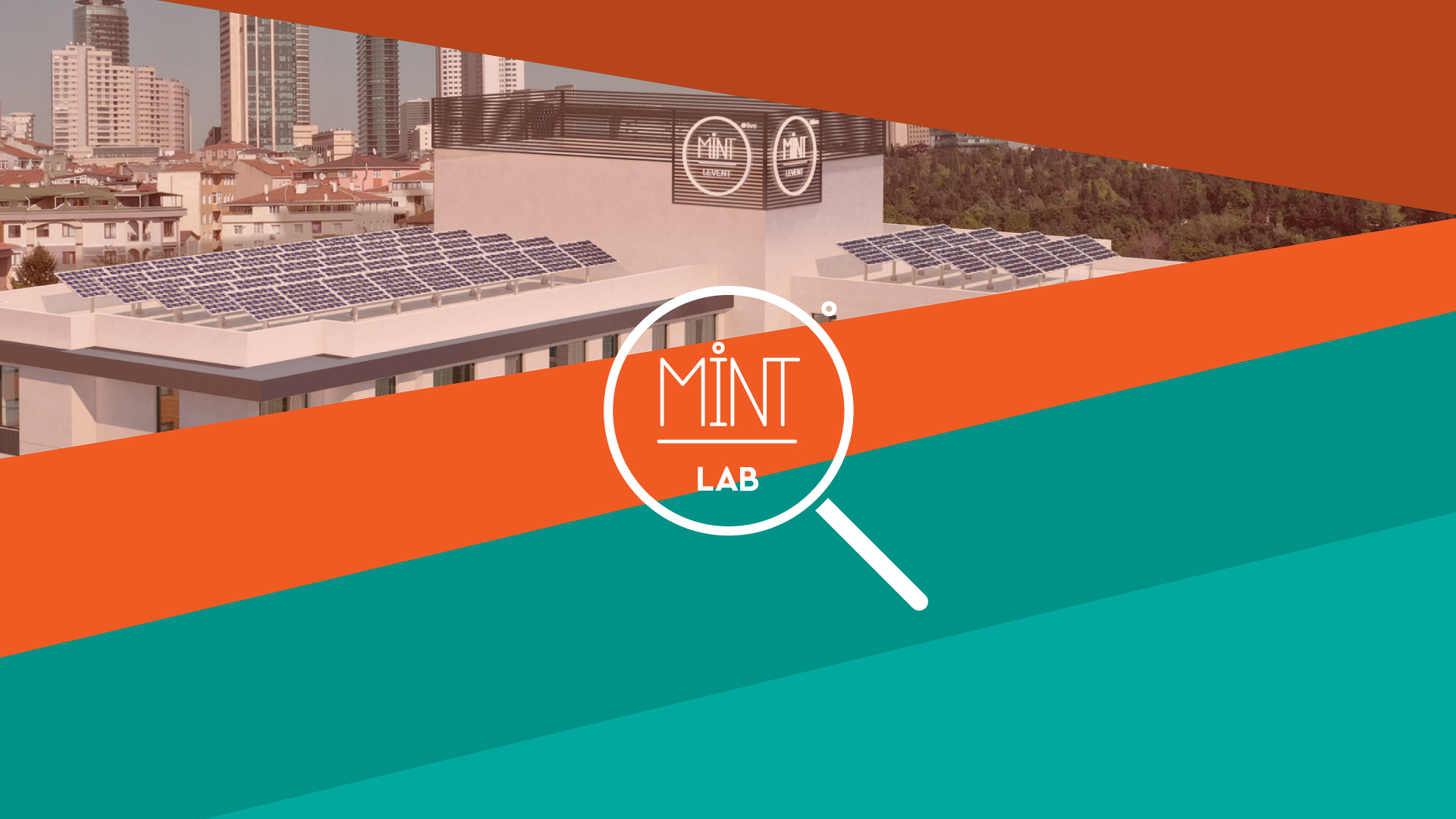 Bu raporda yer alan değerler, ifadeler ve görseller MİNT tarafından özenli araştırmalar ve çalışmalar sonucunda elde edilmiş olmasına rağmen bu verilerin doğruluğu garanti edilmemektedir. Raporun içerdiği veriler referans alınarak yapılacak olan yatırım, anlaşma ya da tavsiyelerin sorumluluğu kişi ya da kurumların kendilerine aittir. Raporun tümü veya bir bölümü MİNT’in yazılı izni alınmadan hiçbir şekilde yayınlanamaz, çoğaltılamaz, kullanılamaz ya da referans olarak gösterilemez. MİNT’in yazılı izni alınmadan hiçbir kontrata, anlaşmaya veya diğer dokümanlara temel olacak şekilde kullanılamaz.